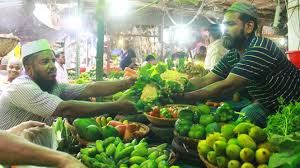 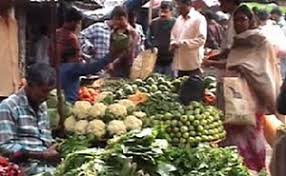 স্বাগতম
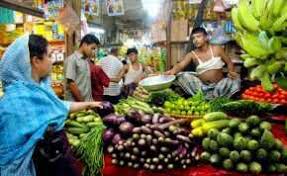 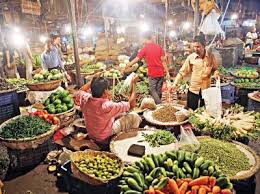 পরিচিতি
মোঃ আবু হাচান সরদার
প্রধান শিক্ষক
চুয়াডাঙ্গা কৃষ্ণনগর মাধ্যমিক বিদ্যালয়
ডাক-পাঁজিয়া, উপজেলা-কেশবপুর, জেলা-যশোর 
সেল- ০১৭১৫-৩০৯৪২৩
ই-মেইল-abuhasan_sarder@yahoo.com
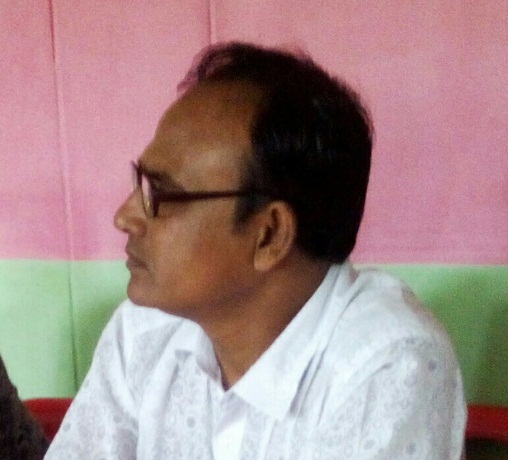 হিসাব বিজ্ঞান
শ্রেণি: নবন-দশম
অধ্যায়: দ্বিতীয় 
পাঠ: লেনদেন  
সময়: ৫০ মিনিট
শিখনফল
এই পাঠ শেষে শিক্ষার্থীরা---  
১। লেনদেনের ধারণা ব্যাখ্যা করতে পারবে।
২। লেনদেনের প্রকৃতি বা বৈশিষ্ট্য শনাক্ত করতে পারবে।
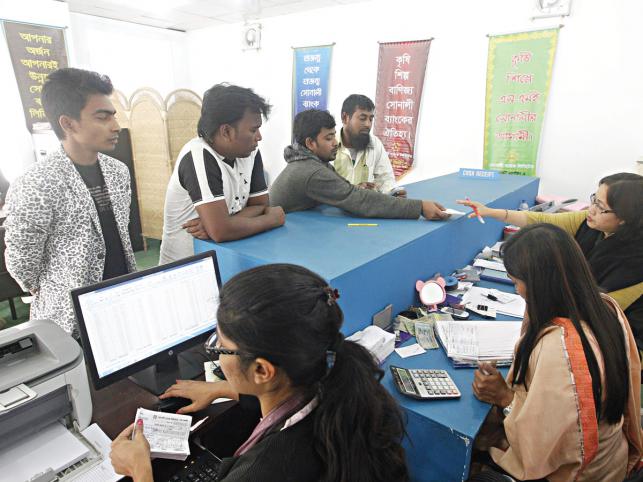 এখানে একজন প্রদান করছেন আর একজন গ্রহণ করছেন অর্থাৎ দেয়া ও নেয়া এটি একটি  লেনদেন ।   ।
লেনদেন
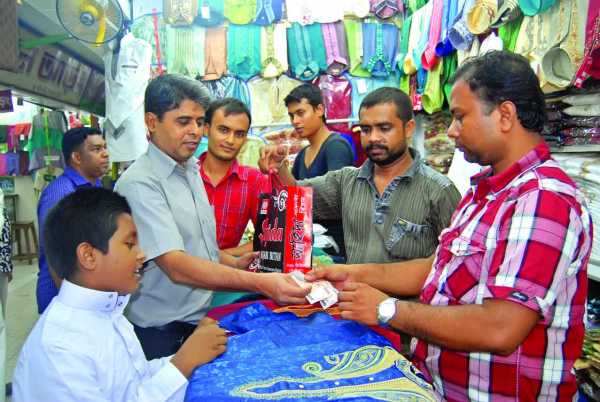 এসো এখন আমরা একটি ভিডিও দেখবো।
লেনদেন কী
জোড়ায় কাজ
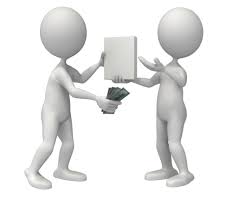 লেনদেনের ৩টি বৈশিষ্ট্য লেখ।
[Speaker Notes: সম্ভাব্য উত্তর: অর্থের মাপকাঠিতে পরিমাপযোগ্য কোনো ঘটনাকে লেনদেন বলে।]
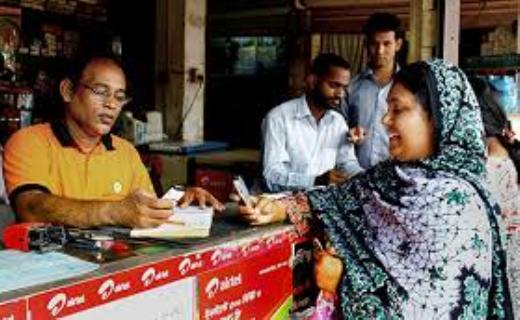 এখানে অর্থের আদান-প্রদান হচ্ছে। সুতরাং এটি একটি লেনদেন।
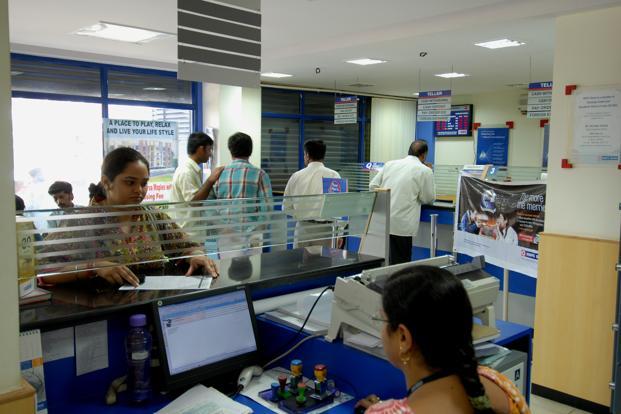 এটি একটি আর্থিক প্রতিষ্ঠান এখানেও অর্থের আদান-প্রদান হচ্ছে। সুতরাং এটিও একটি লেনদেন।
[Speaker Notes: শিক্ষার্থীদের দিয়ে বোর্ড বব্যবহার  করা যেতে পারে।]
দলগত কাজ
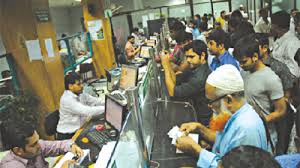 প্রত্যেক লেনদেন ঘটনা, প্রত্যেক ঘটনা লেনদেন নয়- ব্যাখ্যা কর
মূল্যায়ন
সঠিক উত্তর বের কর
১। লেনদেনের বৈশিষ্ট নয় কোনটি   ?
(ক) অসম্পূর্ণ ও স্বাধীন
(খ) আর্থিক অবস্থার পরিবর্তন
(ঘ) দুটি পক্ষ
(গ) অর্থের অংকে পরিমাপযোগ্য
২। লেনদেনের সাথে কয়টি পক্ষ জড়িত থাকে ?
(গ) দুটি পক্ষ
ক) একটি পক্ষ
(ঘ) কোনো পক্ষই নয়
(গ) চারটি পক্ষ
আবার চেষ্টা কর
উত্তর সঠিক হয়েছে
মূল্যায়ন
আবার চেষ্টা কর
উত্তর সঠিক হয়েছে
সঠিক উত্তর বের কর
১। লেনদেন সংক্রান্ত ঘটনা ---
iii) কখনই দৃশ্যমান নয়
ii) অদৃশ্যমান হতে পারে
i) দৃশ্যমান হতে পারে
নিচের কোনটি সঠিক?
(ঘ) i, ii ও iii
(খ) ii ও iii
(গ) i ও iii
(ক) i ও ii
২। করিমের ব্যক্তিগত তহবিল হতে চুরি হয়েছে ৭০০০ টাকা। উক্ত ঘটনাটি লেনদেন হবে  না । কারণ---
iii) শুধুমাত্র ব্যক্তি ক্ষতি
ii) হিসাব সমীকরণে প্রভাব বিস্তার করে নি
i) ব্যবসায়ের আর্থিক অবস্থার পরিবর্তন ঘটে নি
নিচের কোনটি সঠিক?
(খ) i ও iii
(গ ) i ও ii
(ঘ) i, iiওiii
(ক) ii ও ii
বাড়ির কাজ
মনে কর তুমি ৫০০০ টাকার আসবাবপত্র ক্রয় করেছে এবং  আসবাবপত্রের অবচয় হয়েছে ১০০০ টাকার। এখন এর কোনটি দৃশ্যমান লেনদেন আর কোনটি অদৃশ্যমান লেনদেন লিখে আনবে।
ধন্যবাদ
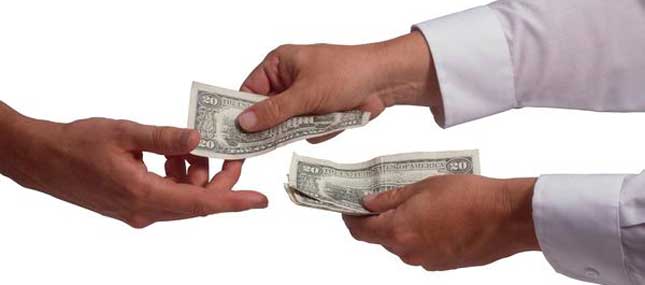 সকলকে